Solving linear equations
Two-step and multi-step problems
Standards:
8.EE.C.7.  Solve linear equations in one variable.
a. Give examples of linear equations in one variable with one solution, infinitely many solutions, or no solutions. Show which of these possibilities is the case by successively transforming the given equation into simpler forms, until an equivalent equation of the form x = a, a = a, or a = b results (where a and b are different numbers).
 
b. Solve linear equations with rational number coefficients, including equations whose solutions require expanding expressions using the distributive property and collecting like terms.
A.  Solving Equations:
expressions
1. An equation states two ________________  are equal.

2.  ________________________ are operations that undo each other.
Inverse operations
3.  Examples:
One-step equations – use inverse operations to isolate the _______________. 

                                x = a
variable
a.  x + 14  =  9	       		solution is: x = _____
-5
-14   -14
x           -5
-9
b.  -5x =  45	       		solution is: x = _____
___   ___
   -5      -5
x       -9
c.
-12
solution is: x = _____
• 4
4 •
x           -12
d.   x – 8 = - 19                                    solution is: x = _____
Fractions – to get rid of a fraction multiply by the ______________ 


x = a
reciprocal
e.
48
solution is: y= _____
y           48
f.
solution is: y = _____
g.
solution is: k = _____
h.
solution is: k = _____
Standards:
8.EE.C.7.  Solve linear equations in one variable.
a. Give examples of linear equations in one variable with one solution, infinitely many solutions, or no solutions. Show which of these possibilities is the case by successively transforming the given equation into simpler forms, until an equivalent equation of the form x = a, a = a, or a = b results (where a and b are different numbers).
 
b. Solve linear equations with rational number coefficients, including equations whose solutions require expanding expressions using the distributive property and collecting like terms.
Two-step equations
1st undo the ______________________________

2nd undo the _____________________________

x = a
addition/subtraction
multiplication/division
i.  3x + 10 = 25         solution is: x = _____
5
-10   -10
3x = 15
___   ___
    3       3
x = 5
-9
j.  4x + 8 = -28                             solution is: x = _____
-8      -8
4x = -36
___   ___
    4       4
x = -9
k.  6x – 12 = 36                    solution is: x = _____
l.    -90 = 5m + 15                   solution is: x = _____
Multi-step Equations–
simplify
1st ______________  each expression (each side of the equal sign) if necessary by using the distributive property
2nd Isolate the _________________to one side of the equation
3rd Isolate the __________________to the other side of the equation
4th ______________for the variable
variable terms
numeric terms
Solve
1
m.  4x + 7 = -3x + 14             x = ______
+ 3x          +3x
Simplify left side
Simplify right side
Isolate variables to one side
Isolate numeric terms to other side
Solve
7x  + 7  =  14
7x    -7 =   -7
7x   =   7
____        ____
 7          7
x = 1
2
n.  3y + 4 + 2y = 10 – 4y + 12    y = ______
3y + 2y + 4
    5y + 4
Simplify left side
Simplify right side
Isolate variables to one side
Isolate numeric terms to other side
Solve
10 + 12 – 4y
      5y + 4      =    22 – 4y
+ 4y            =         + 4y
9y  + 4      =   22
- 4      =   - 4
9y      =   18
___          ___
           9              9
y = 2
o.  4p + 6 + 3p = 15 – 5p + 3                    p = ______
Simplify left side
Simplify right side
Isolate variables to one side
Isolate numeric terms to other side
Solve
p.  -5(3k – 2) = -3k + 4                               k = ______
Simplify left side
Simplify right side
Isolate variables to one side
Isolate numeric terms to other side
Solve
q.  -2(4x – 3) = -3(x + 3) – 2x                       x = _____
Simplify left side
Simplify right side
Isolate variables to one side
Isolate numeric terms to other side
Solve
r.      (2n – 12) = 4n                                   n = ______
Simplify left side
Simplify right side
Isolate variables to one side
Isolate numeric terms to other side
Solve
Standards:
8.EE.C.7.  Solve linear equations in one variable.
a. Give examples of linear equations in one variable with one solution, infinitely many solutions, or no solutions. Show which of these possibilities is the case by successively transforming the given equation into simpler forms, until an equivalent equation of the form x = a, a = a, or a = b results (where a and b are different numbers).
 
b. Solve linear equations with rational number coefficients, including equations whose solutions require expanding expressions using the distributive property and collecting like terms.
Equations with infinite solutions: a = a
s.  7x – 3 = -3 + 7x
Simplify left side
Simplify right side
Isolate variables to one side
Isolate numeric terms to other side
Solve
t.  11x – 2x + 15 = 8 + 9x + 7
Simplify left side
Simplify right side
Isolate variables to one side
Isolate numeric terms to other side
Solve
u.  3(6c  + 8) = 24 + 18c
Simplify left side
Simplify right side
Isolate variables to one side
Isolate numeric terms to other side
Solve
v.    (8x + 26) = 13 + 4x
Simplify left side
Simplify right side
Isolate variables to one side
Isolate numeric terms to other side
Solve
What do you notice about linear equations with infinite solutions?
After you simplify both sides the variable term and the numeric terms are equal
Equations with no solution: a = b
w.     7x – 3 = 7x + 5
x.      -3g + 32 – 7g = -2(5g + 10)
y.     5(3x + 4) – 2x = 7x – 3(-2x + 11)
z.    18x +      = 6(3x + 25)
What do you notice about linear equations with no solution?
After you simplify both sides the variable terms are the same but the numeric terms are different.
So…..what can you conclude about linear equations with only one solution?
After you simplify both sides the variable terms are different and the numeric terms are different.
Standards:
8.EE.C.7.  Solve linear equations in one variable.
a. Give examples of linear equations in one variable with one solution, infinitely many solutions, or no solutions. Show which of these possibilities is the case by successively transforming the given equation into simpler forms, until an equivalent equation of the form x = a, a = a, or a = b results (where a and b are different numbers).
 
b. Solve linear equations with rational number coefficients, including equations whose solutions require expanding expressions using the distributive property and collecting like terms.
4.  Error Analysis – Solving Equations
Caden solved the following equations but was having some trouble.  In each of the following problems, Caden made a mistake.  See  if you can help Caden fix his mistakes.  Examine the problem.  When you find the mistake, circle it.  Then, in the space provided, explain why it is a mistake, and solve the equation correctly.
a.   3x + 2x – 6 = 24
        -2x   -2x
            x – 6 = 24
               + 6  + 6
                 x = 30
3x + 2x – 6 = 24
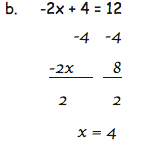 -2x + 4 = 12
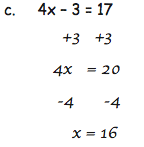 4x – 3 = 17
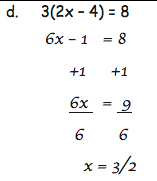 3(2x – 4) = 8
1.    2(x – 7) + 6x = 1 + 3x
-28x + 12x = 4(-7 – 5x)
3.  4(3x – 8) = -2(6x + 6)
4.
5.      24(2x + 8) = 6(4x + 36)
6.     4x + 3 = -2(-2x -4)
7.     x – 3(x – 7) = -2x + 21
8.     4(x – 2) = -2(-2x + 4)